Муниципальное дошкольное образовательное учреждение «Детский сад №10»
Использование портфолио в воспитательно-образовательном процессе дошкольной организации как способ анализа индивидуальных достижений детей раннего возраста
Выполнила: воспитатель 1 квалификационной категории  Егорова Н.В.


г.Владимир
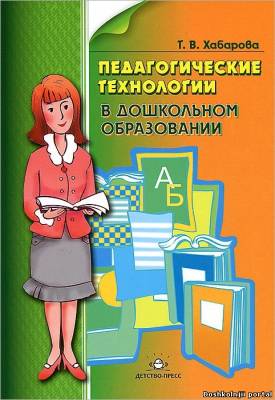 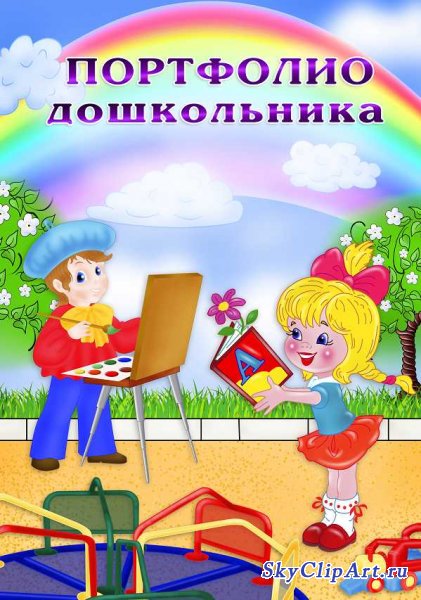 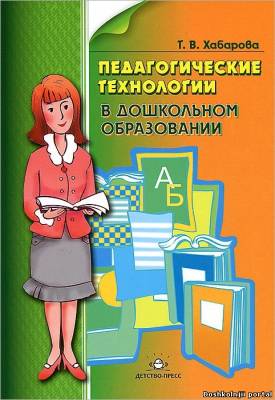 Цель работы: 
составление и   апробирование портфолио для детей раннего возраста как способа анализа их индивидуальных достижений.
Задачи:

  раскрыть сущность, значение и виды портфолио;
  определить возможности применения портфолио в воспитательно-образовательном процессе дошкольной организации как способа анализа индивидуальных достижений детей раннего возраста;
  разработать и апробировать портфолио для анализа индивидуальных достижений детей раннего возраста;
  составить методические рекомендации для педагогов и родителей по использованию портфолио в воспитательно-образовательном процессе дошкольной организации.
Объект исследования: технология «Портфолио» как способ анализа индивидуальных достижений детей раннего возраста.

Предмет: применение портфолио в воспитательно-образовательном процессе дошкольной организации как способа фиксирования, накопления и оценки индивидуальных достижений ребенка за определенный период.
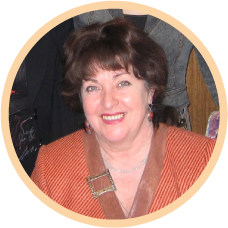 ПОРТФОЛИО - ЭТО СОВОКУПНОСТЬ УЧЕБНОЙ ИНФОРМАЦИИ И ИНДИВИДУАЛЬНЫХ ДОСТИЖЕНИЙ
К.Ю. Белая
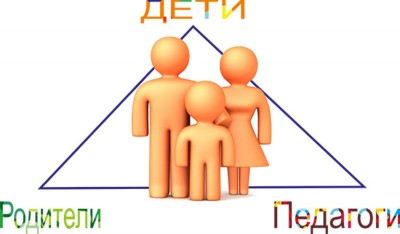 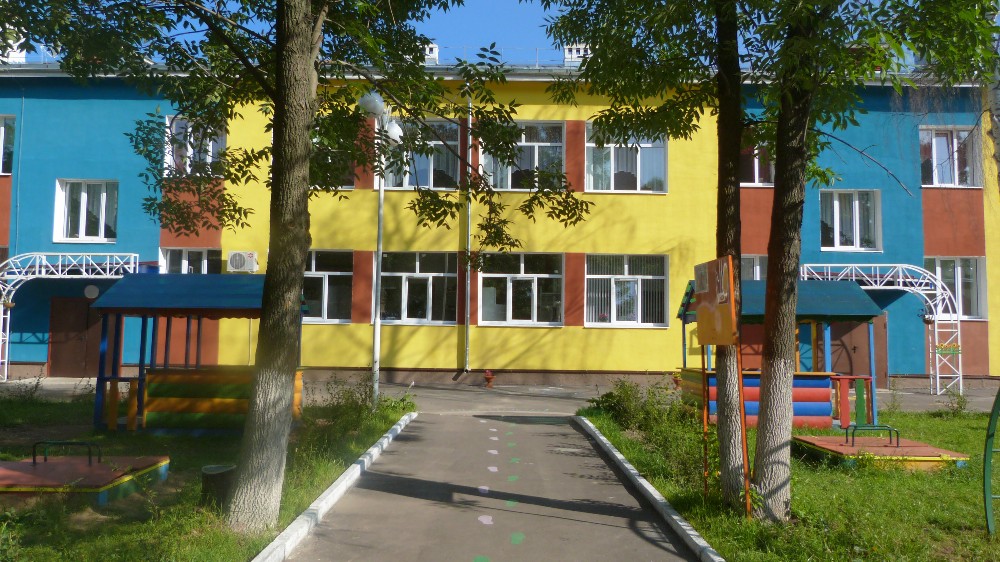 МБДОУ «Детский сад №10» г. Владимир
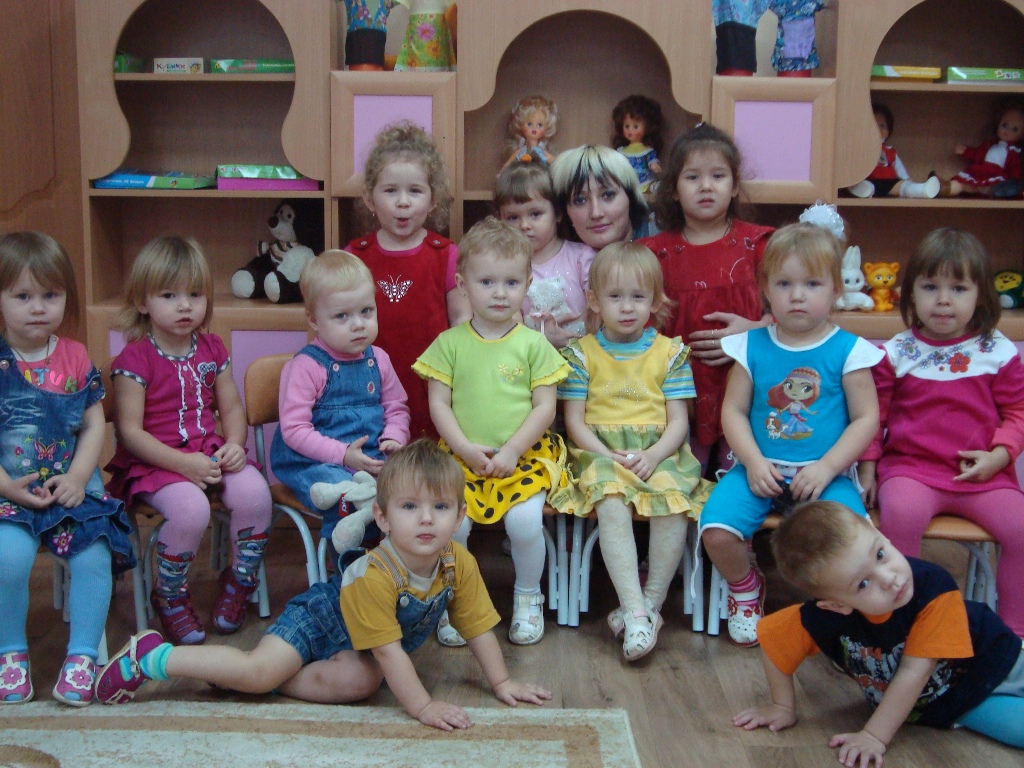 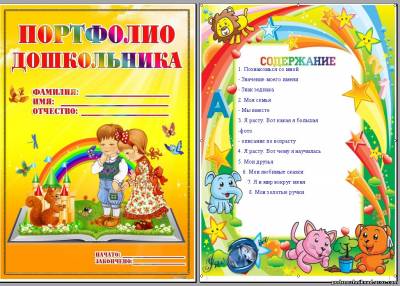 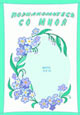 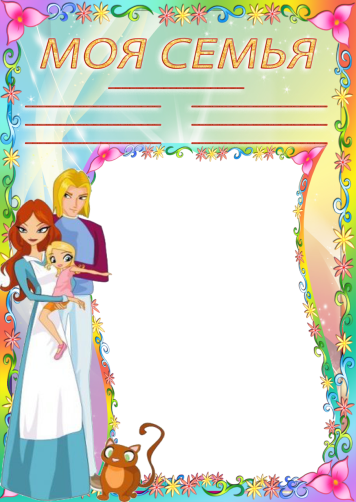 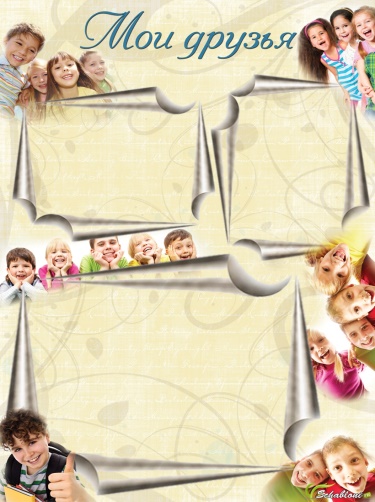 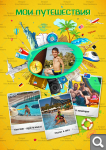 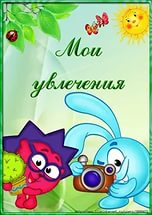 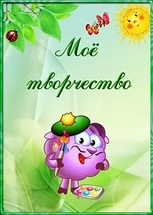 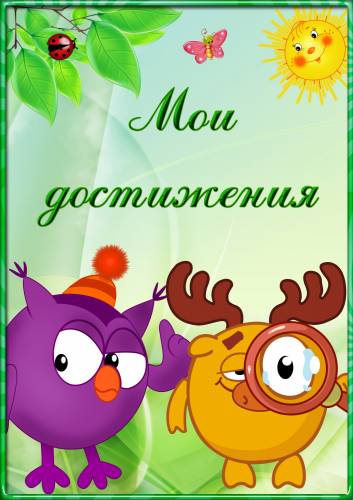 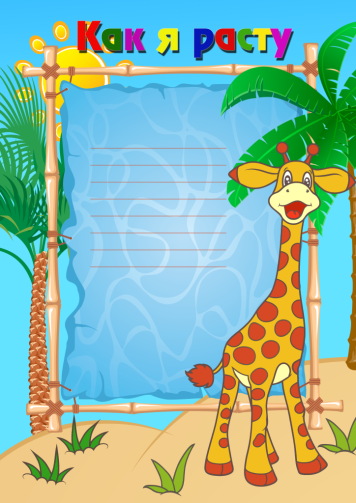 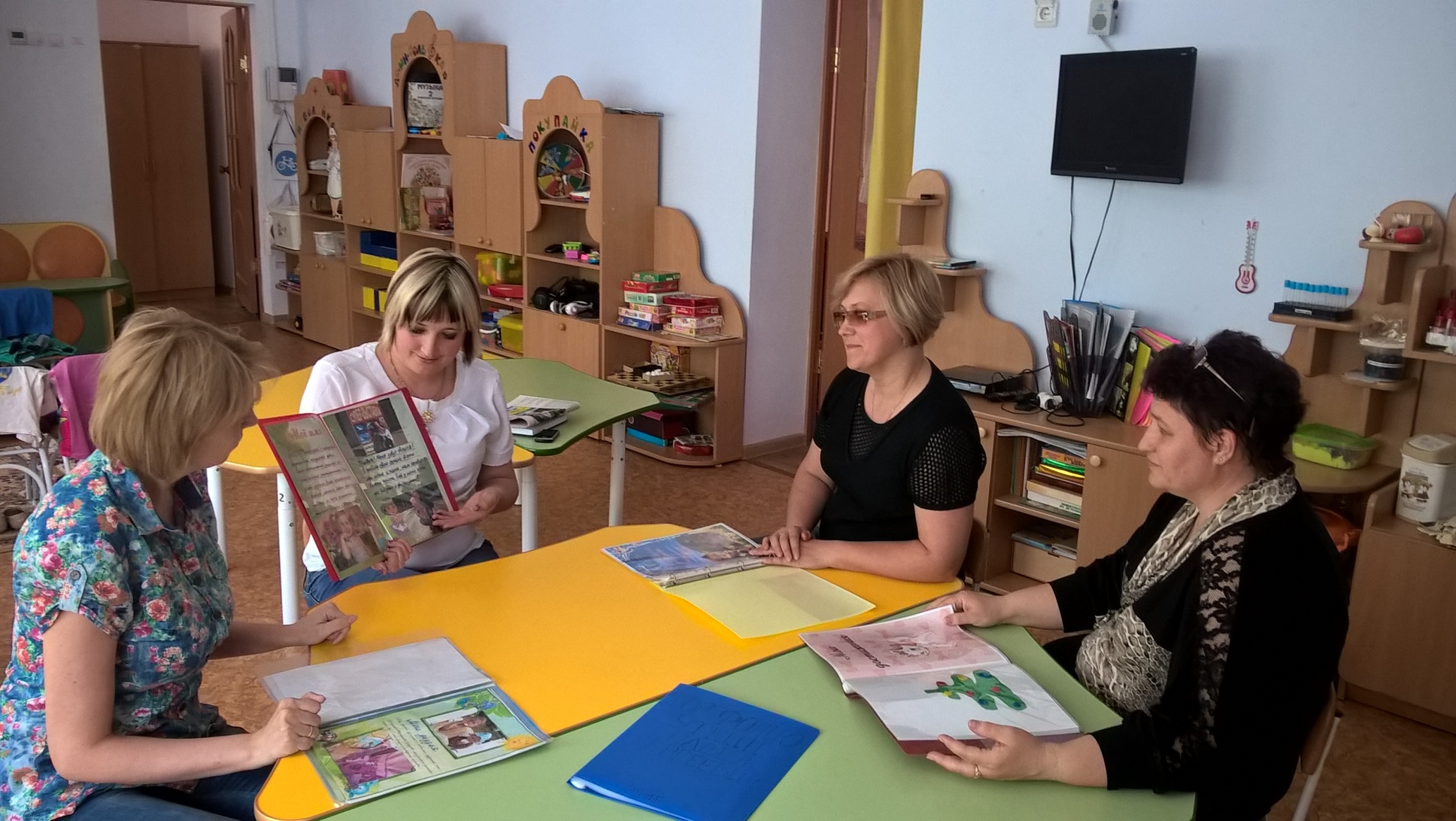 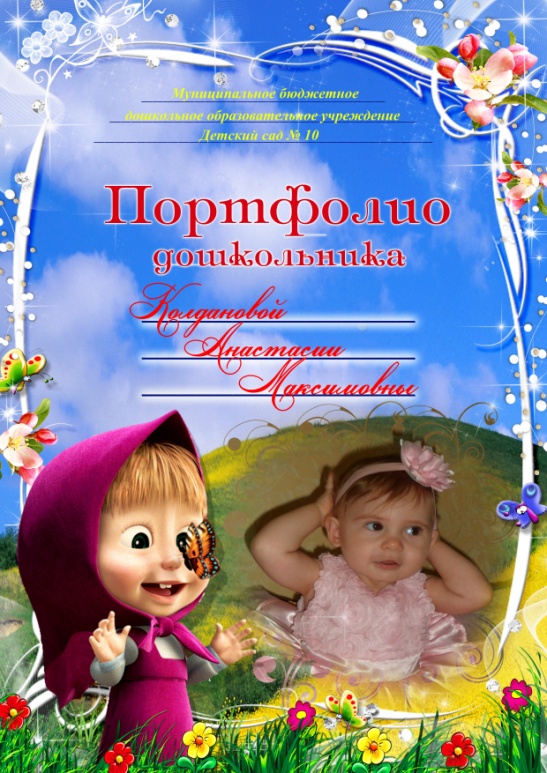 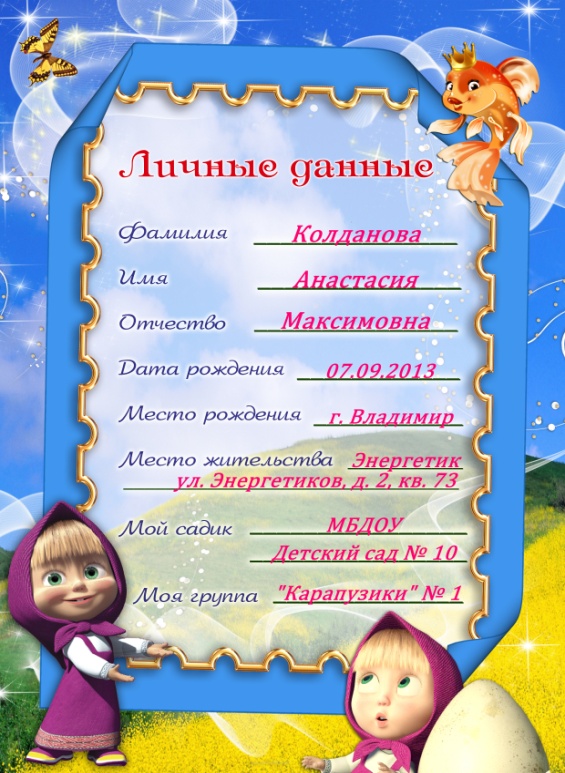 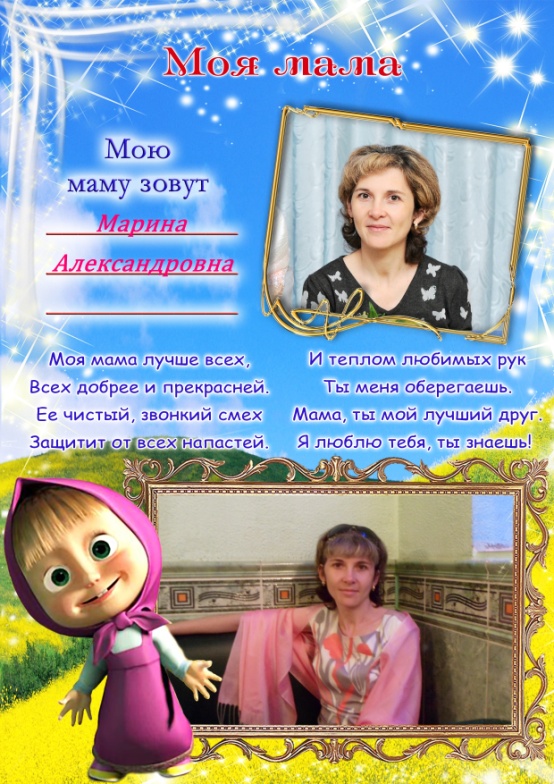 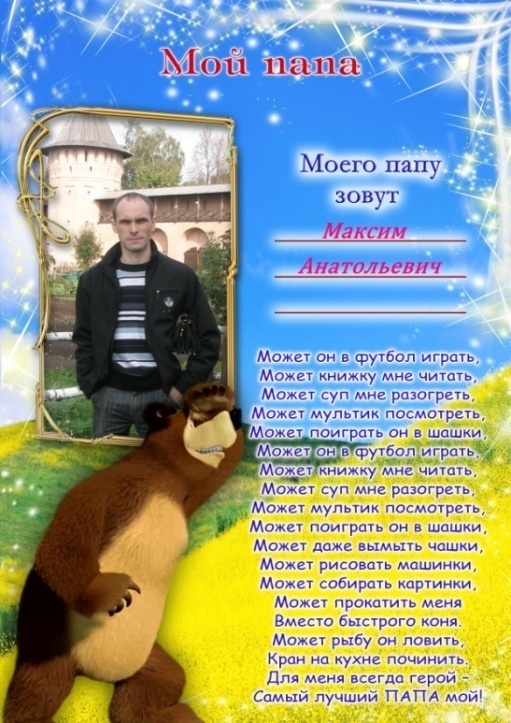 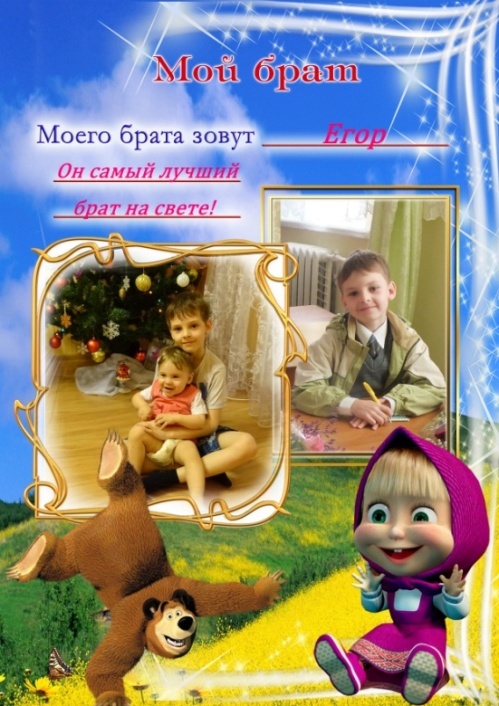 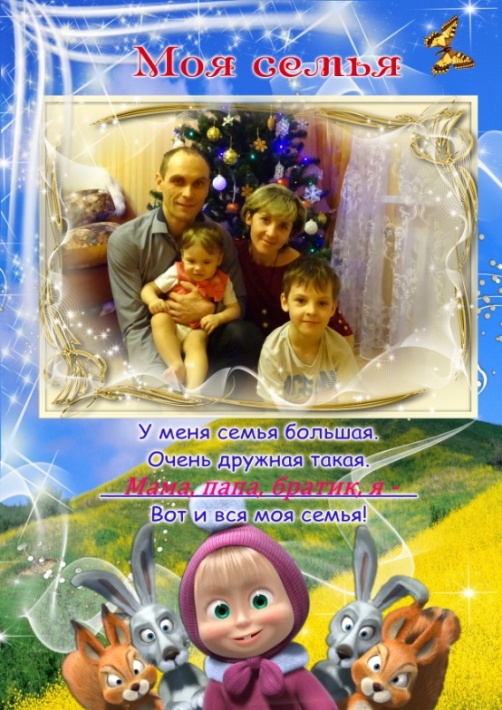 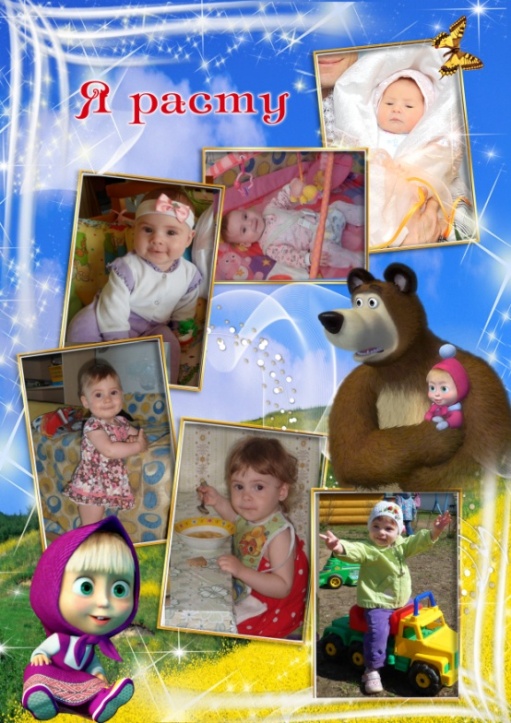 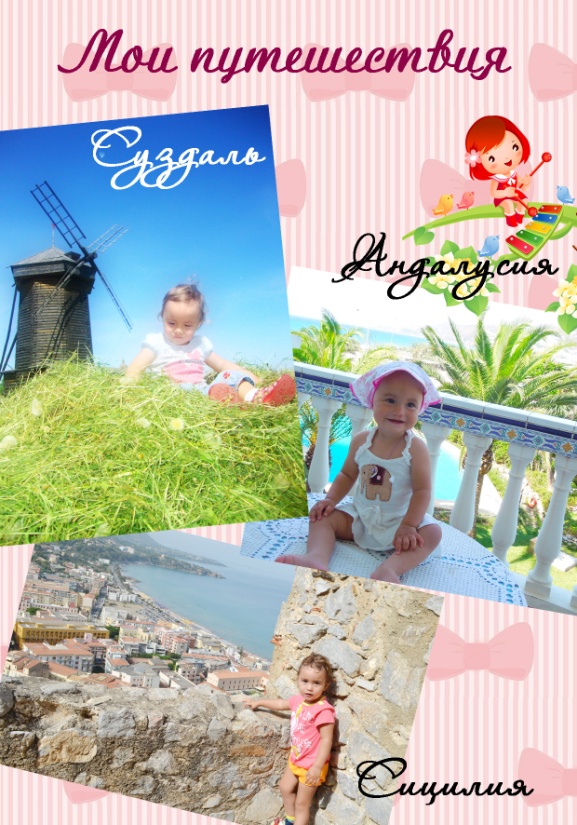 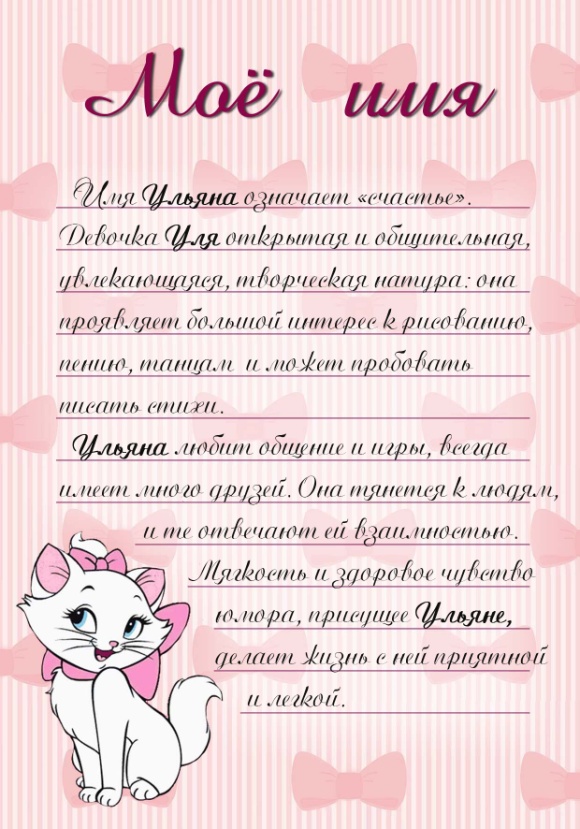 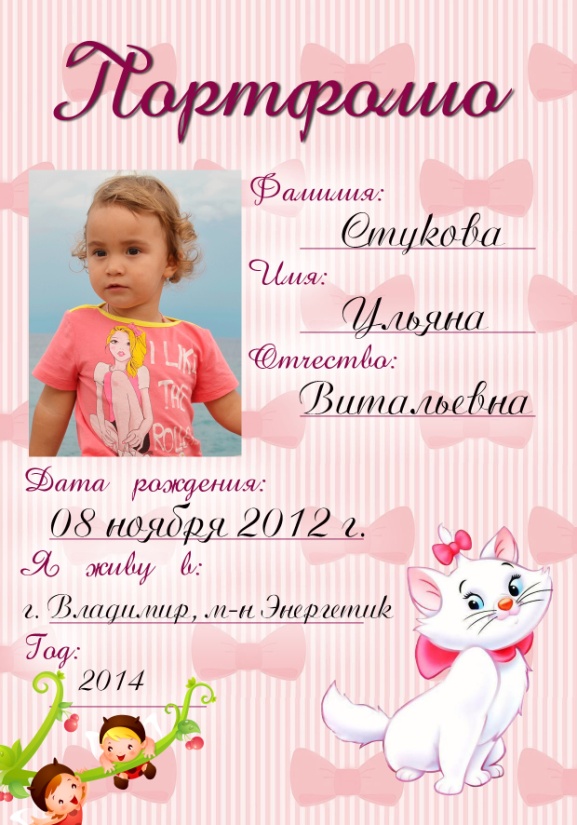 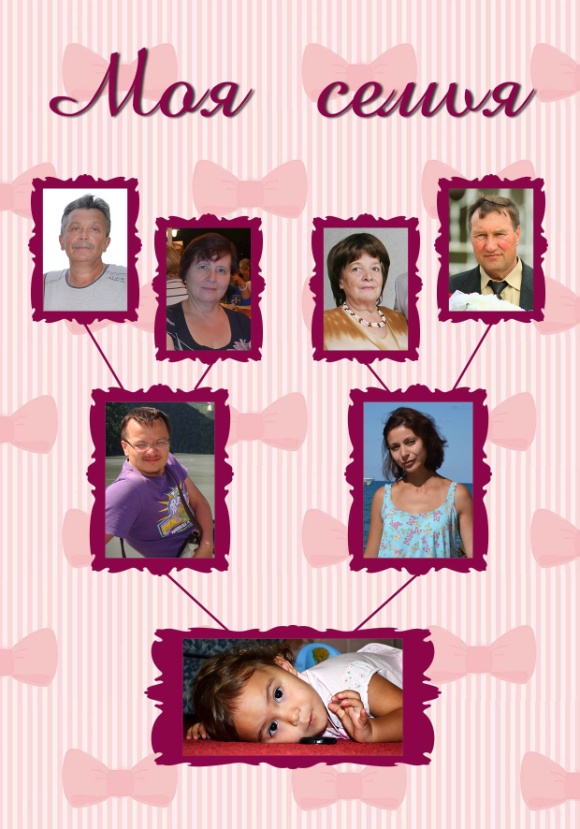 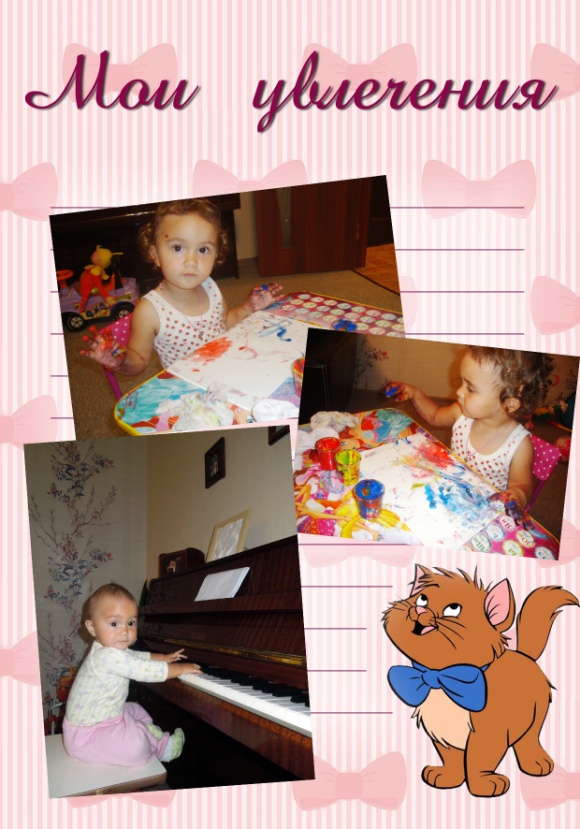 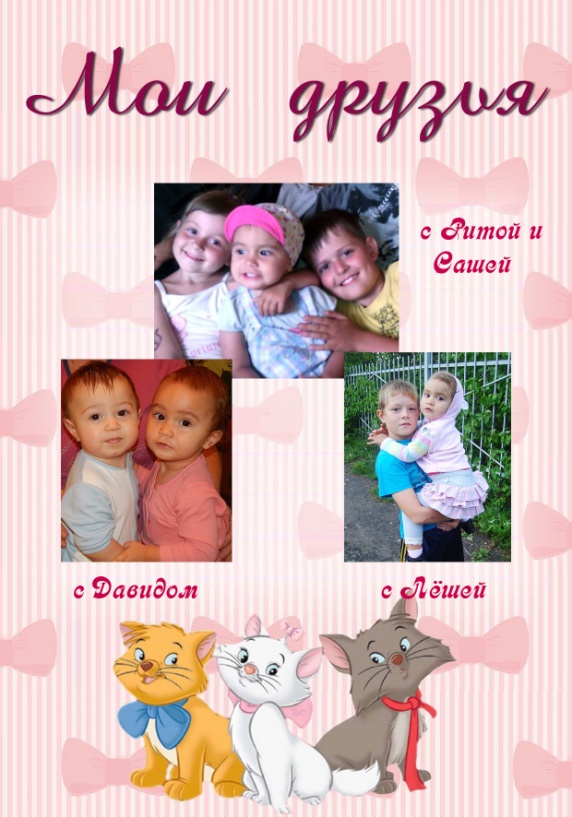 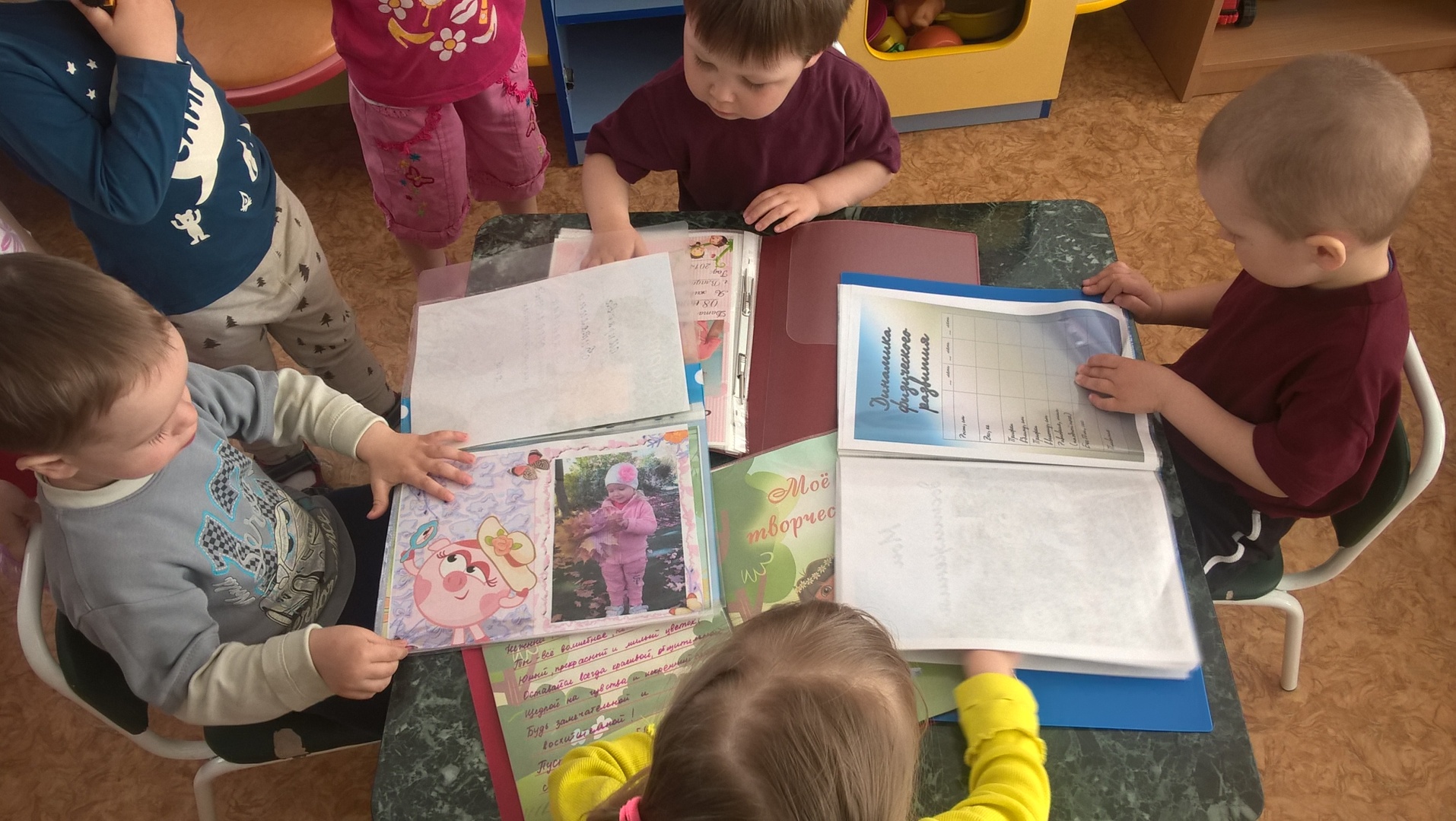 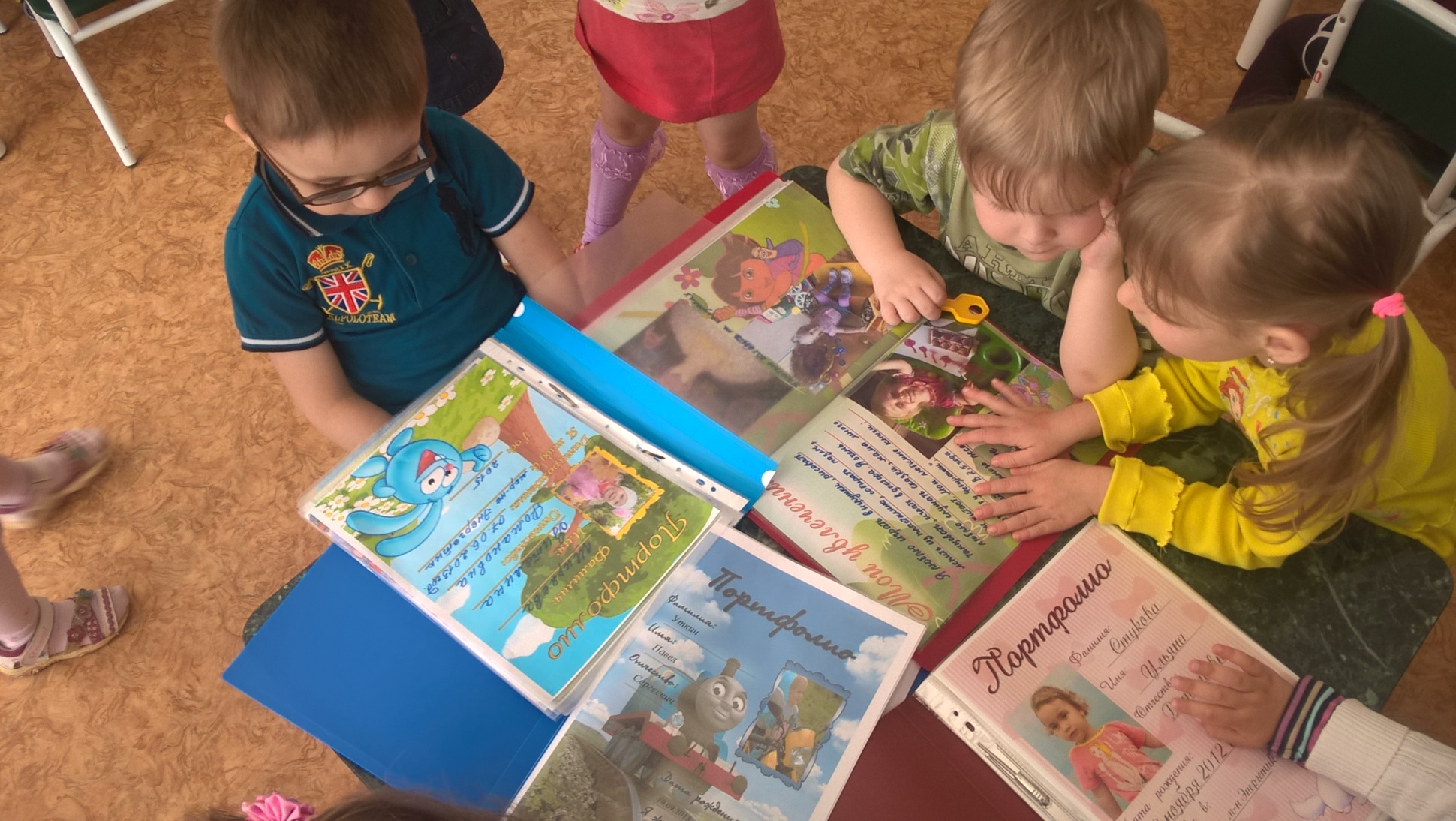 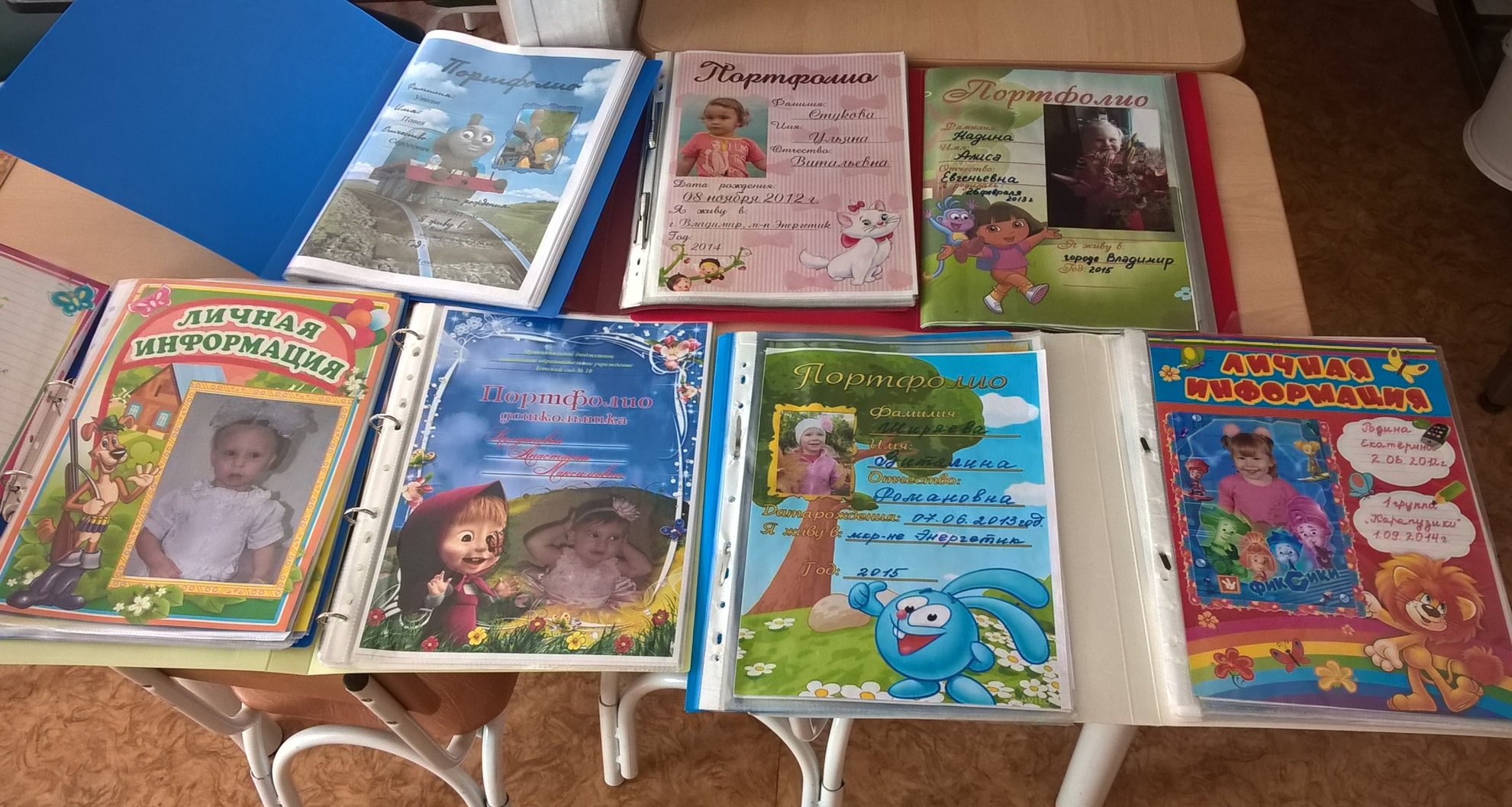 Портфолио детей группы «Карапузики»
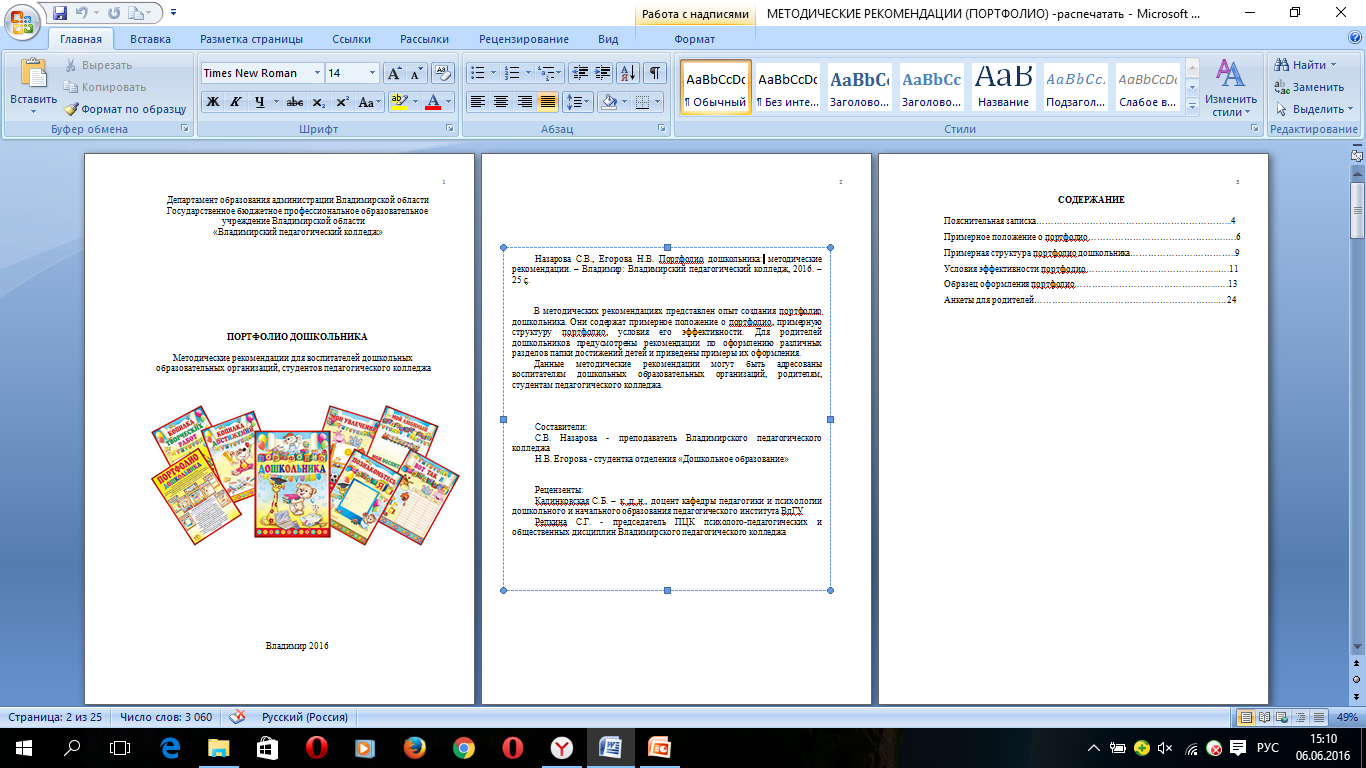 Спасибо за внимание!